АДМИНИСТРАЦИЯ МУНИЦИПАЛЬНОГО ОБРАЗОВАНИЯ «ГОРОД АРХАНГЕЛЬСК»
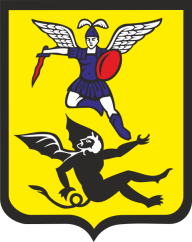 Благоустройство общественных территорий
Адреса объектов: 

г. Архангельск, Ломоносовский территориальный округ, пр. Чумбарова-Лучинского на участке от ул. Карла Либкнехта до ул. Поморская;
г. Архангельск, Ломоносовский территориальный округ, «Литературный сквер» на пересечении пр. Чумбарова-Лучинского и ул. Володарского.
В рамках благоустройства общественных территорий планируется выполнить следующие виды работ:

Минимальный перечень работ:
Установка скамеек;
Установка урн.
Дополнительный перечень работ:
Обустройство тротуаров, мостовых (в том числе тротуарной плиткой) - устройство тротуаров из тротуарной плитки;
Установка бортовых камней;
Озеленение территории (посадка кустарников, устройство газонов);
Уборка сухостойных деревьев;
Отсыпка территории (выравнивание).
Стоимость выполнения работ:

Всего: 12,9005 млн. рублей,
в том числе,
Федеральный бюджет: 10,7846 млн. рублей,
Областной бюджет: 1,9031 млн. рублей,
Городской бюджет: 0,2128 млн. рублей.
Сроки выполнения работ:

30 сентября 2017 года;


Подрядные организации, выполняющие работы:

«Строительно-монтажное управление № 2»
Проспект Чумбарова-Лучинского на участке от ул. Карла Либкнехта до ул. Поморская до начала производства работ
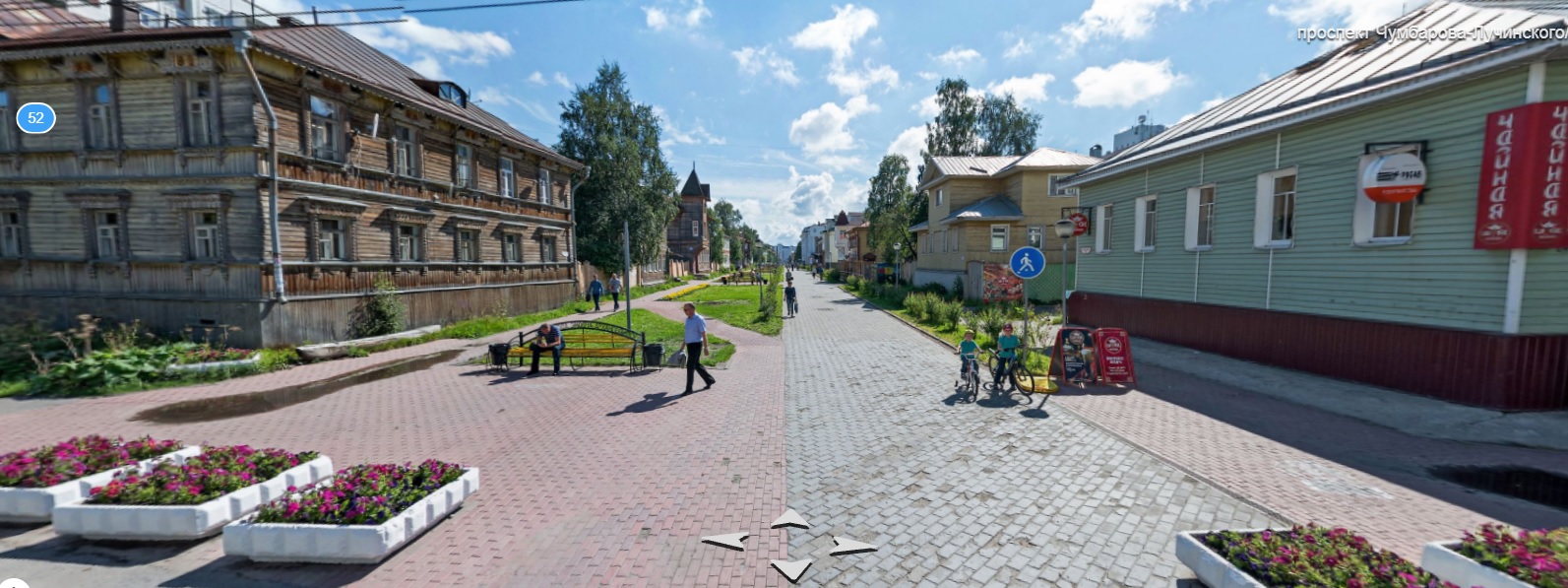 Проспект Чумбарова-Лучинского на участке от ул. Карла Либкнехта до ул. Поморская после завершения работ
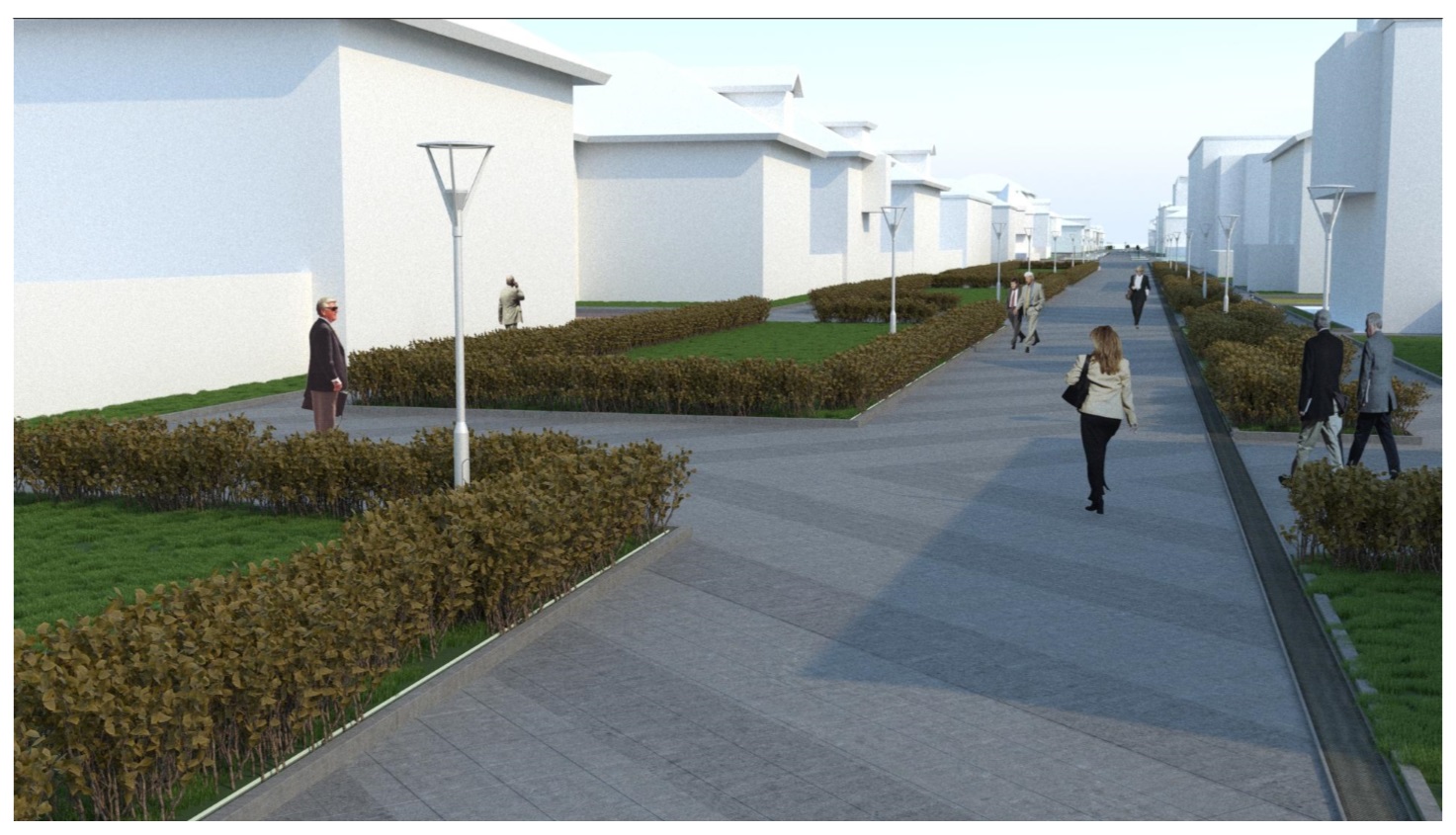 «Литературный сквер» до начала производства работ
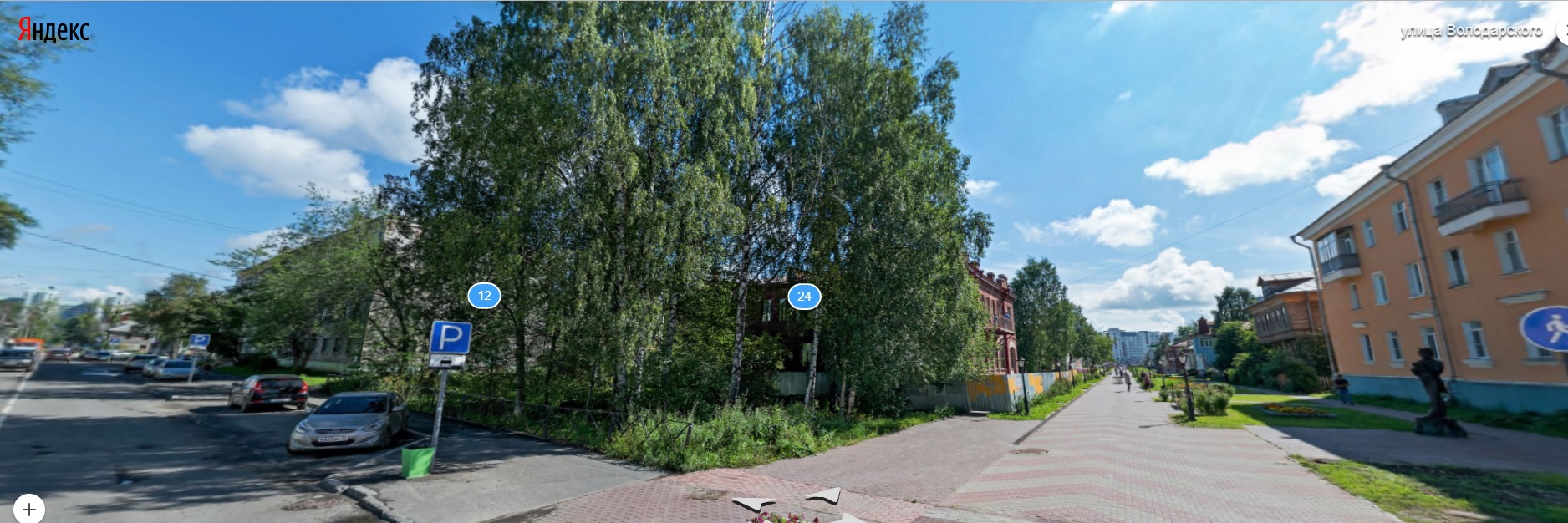 «Литературный сквер» после завершения работ
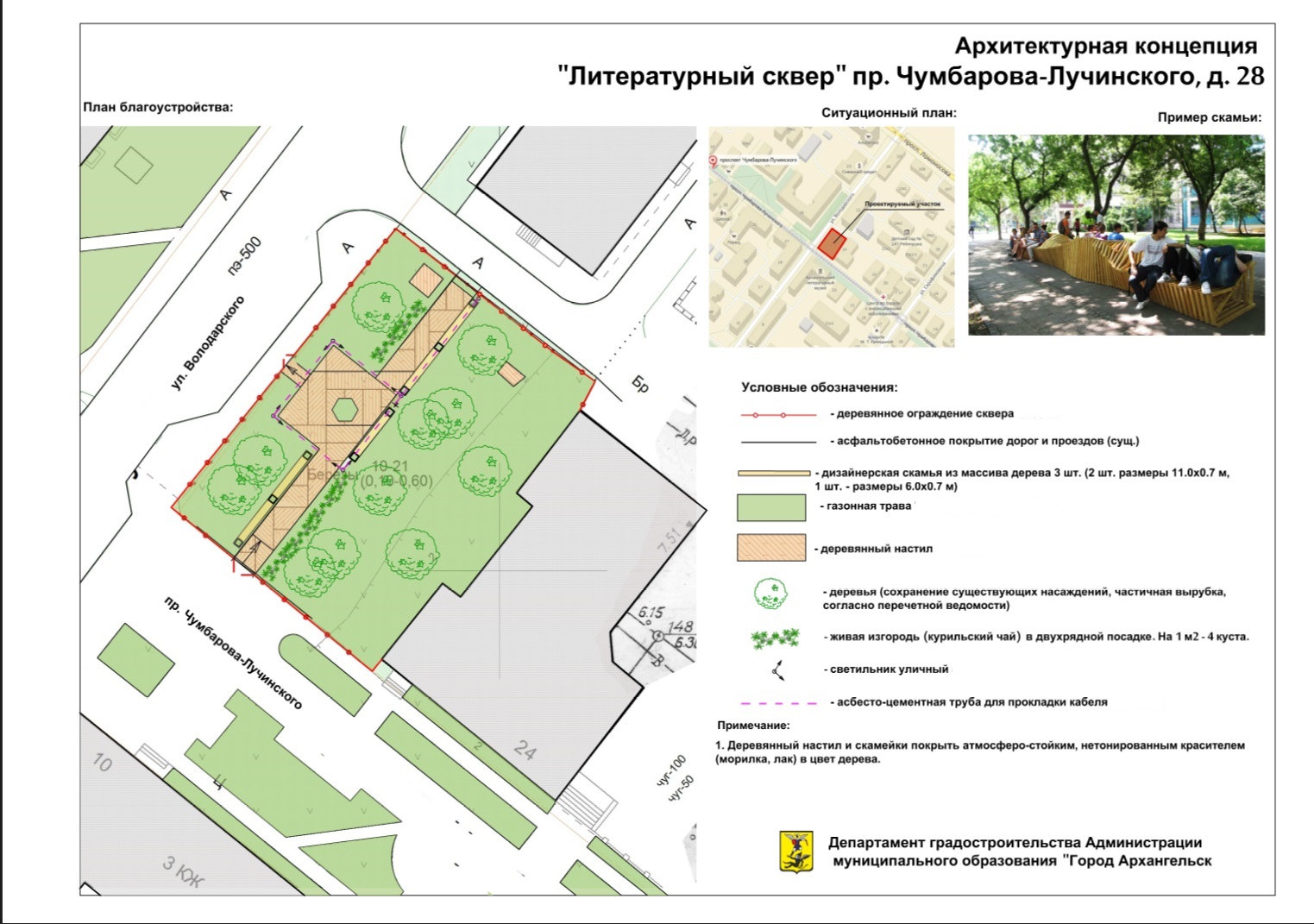 СПАСИБО ЗА ВНИМАНИЕ!
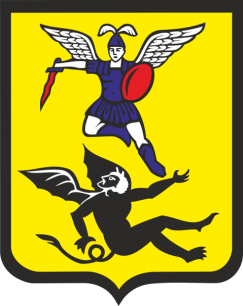 АДМИНИСТРАЦИЯ МУНИЦИПАЛЬНОГО ОБРАЗОВАНИЯ «ГОРОД АРХАНГЕЛЬСК»